Презентация «Выставка кошек»к конспекту открытого занятия по рисованию на тему: «Рисование котёнка».Педагог доп. образования  Попова Анна МихайловнаМБОУДОД «Гатчинский ДДТ» 2014г.
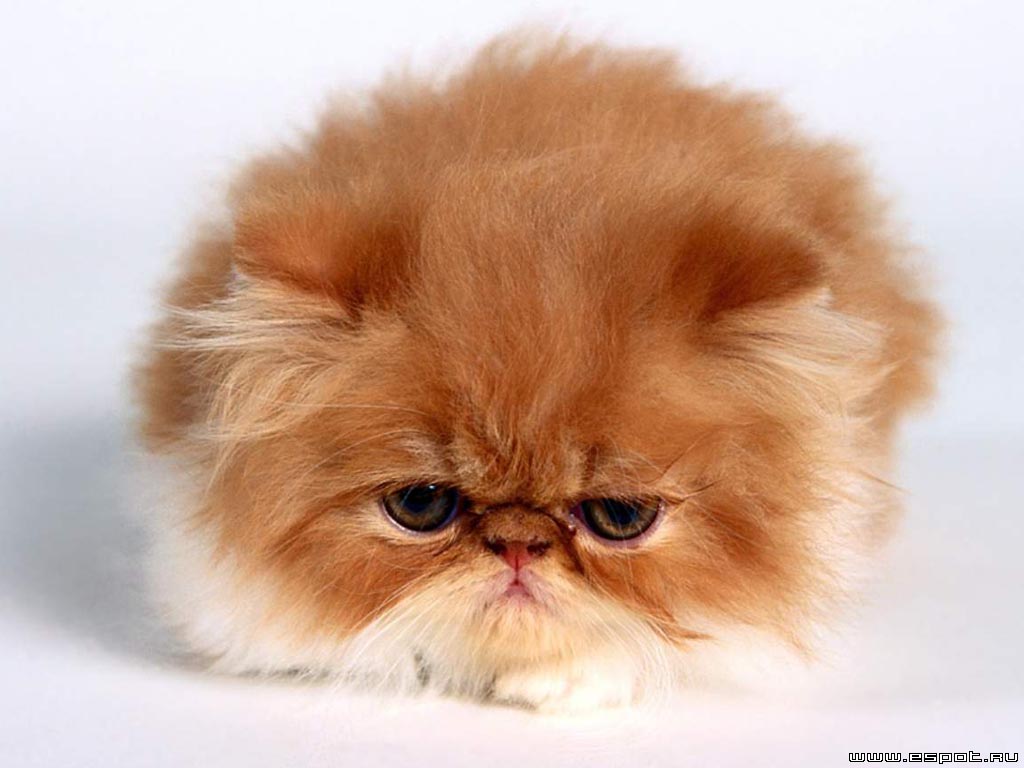 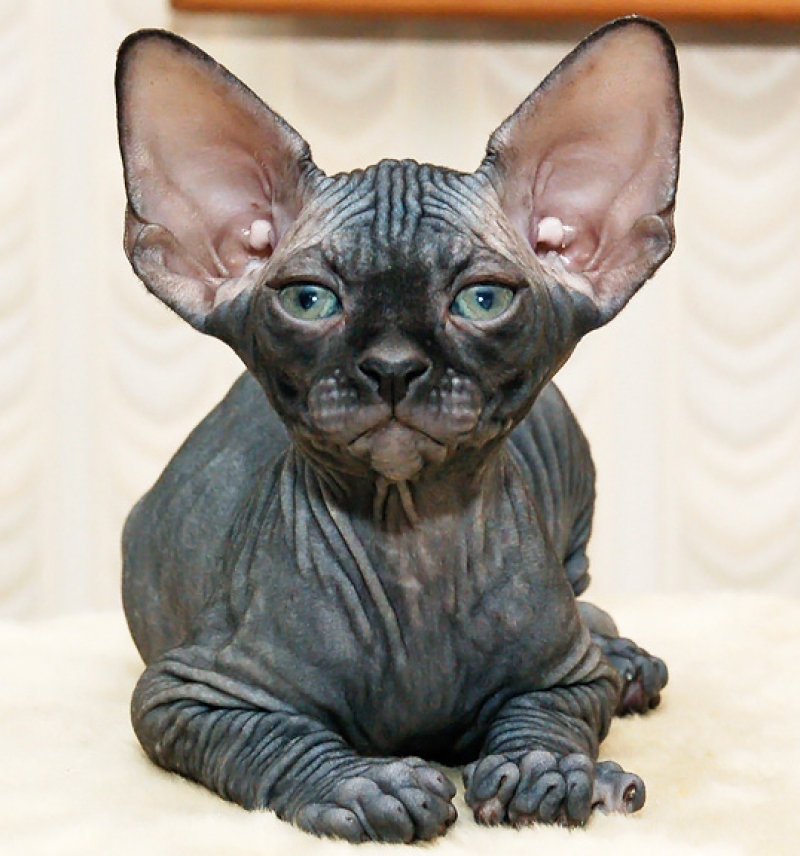 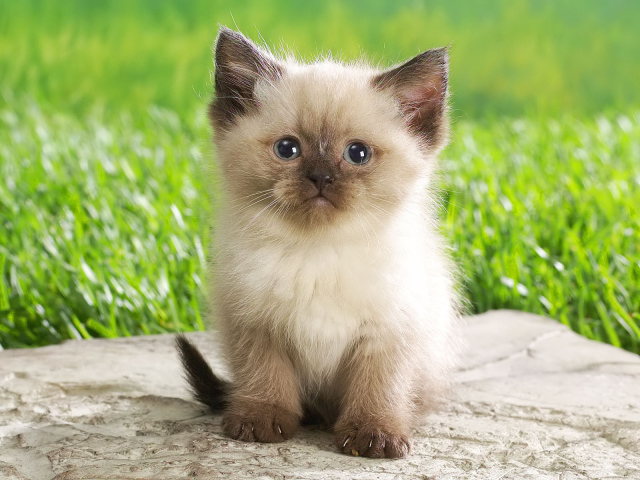 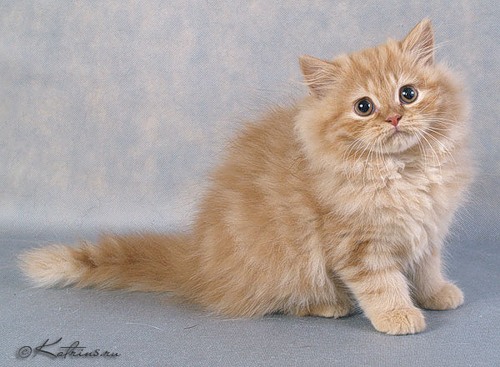 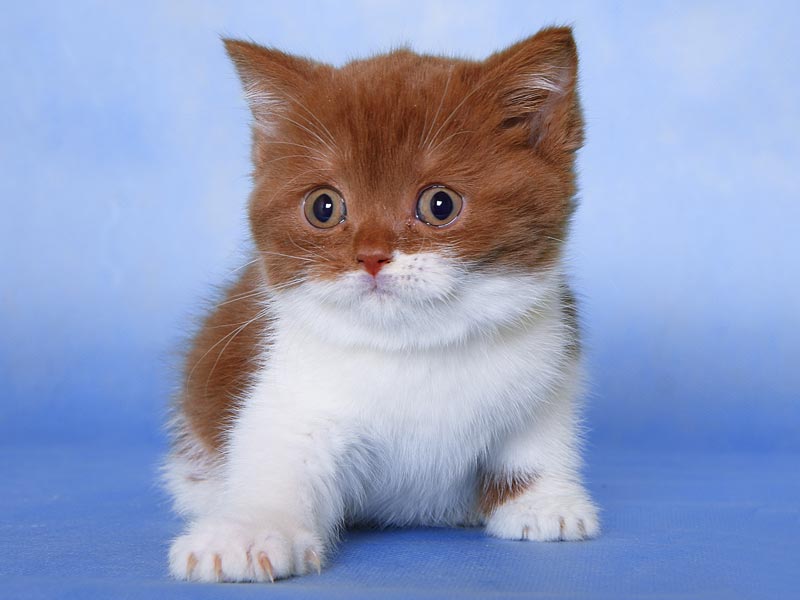 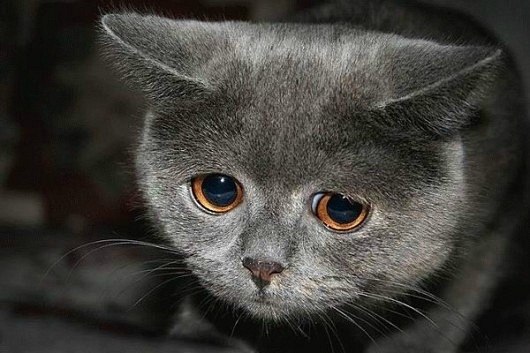 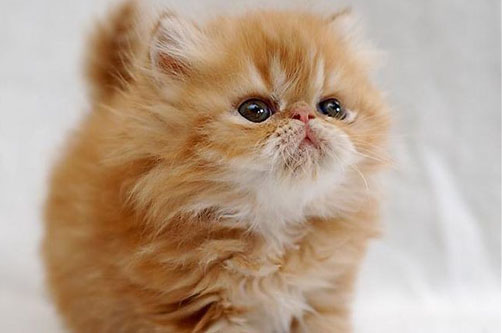 Литература.1.http://vk.com/parhitko 2.http://www.mau.su/porodi/sfinks.php3.http://www.zastavki.com/rus/Animals/Cats/wallpaper-1887.htm 4.http://zoocats.ru